СОВРЕМЕННЫЕ НЕТРАДИЦИОННЫЕ
ТЕХНИКИ  РИСОВАНИЯ
«И в десять лет, и в семь, и в пять Все дети любят рисовать. И каждый смело нарисует Всё, что его интересует….»
Валентин Берестов
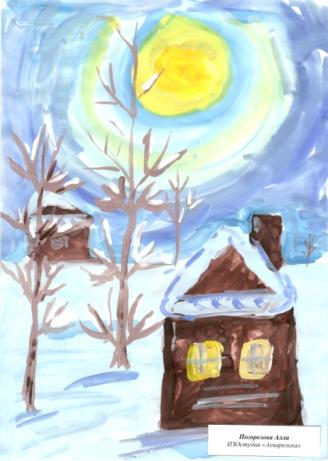 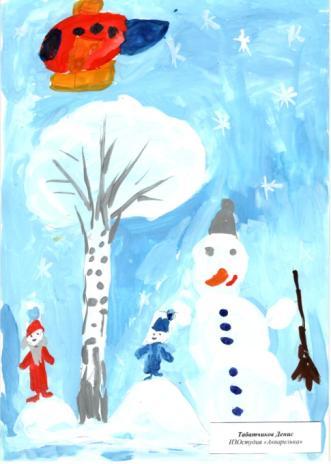 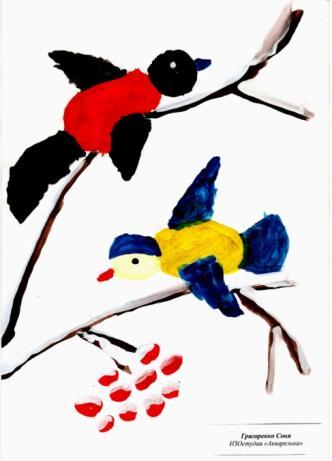 Нетрадиционные способы изображения 
в рисовании
Пластилинография
Рисунок своими руками (пальцами, ладошкой)
Монотопия
Кляксография
Рисование штампом(тычковое рисование, оттиск)
Рисование расчёской
Способы
изображения
Рисование свечой
И многое другое
Раздувание краски
Граттаж
Рисование с помощью изоленты
Рисование гофрокартоном
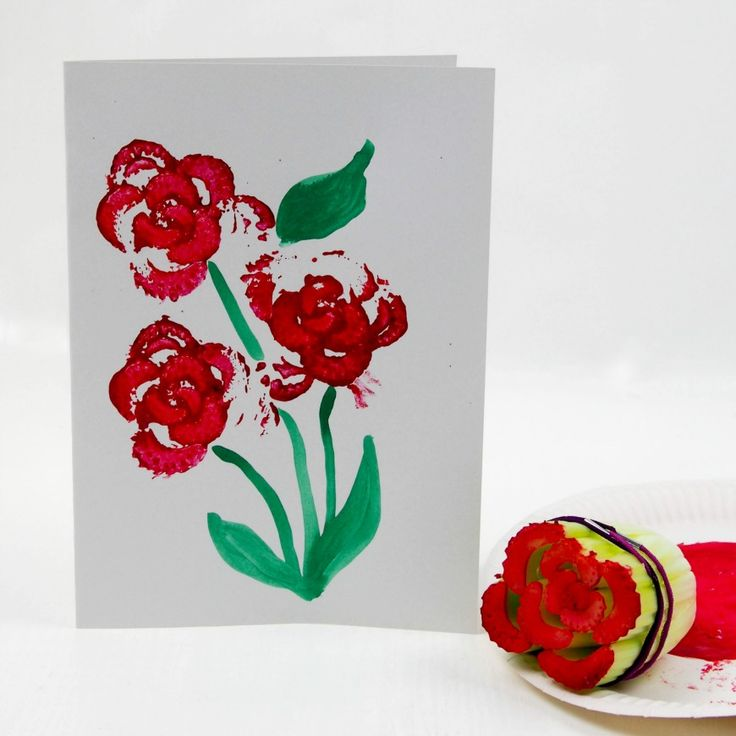 Нетрадиционная техника рисования водными маркерами
Обьёмное рисование
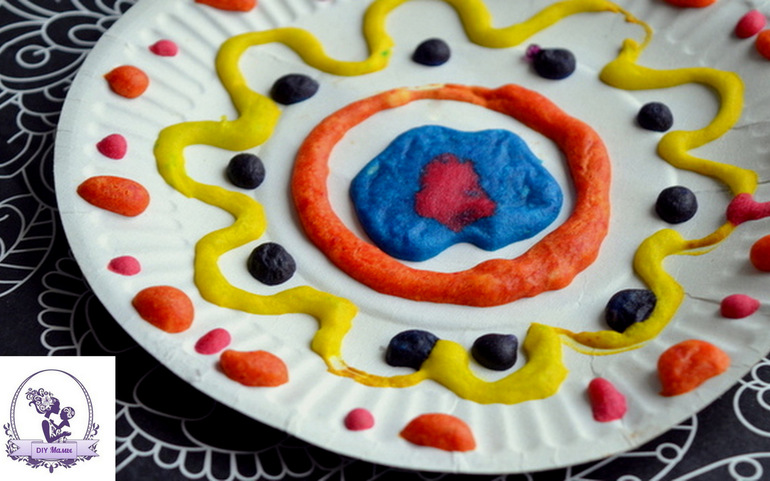 Пусть дети рисуют, творят, фантазируют!      Не каждый из них станет   художником, но рисование доставит им удовольствие, они познают радость творчества, научаться видеть прекрасное  в обычном.         Пусть они растут с душой художника!